В ГОСТИ К КРИСТОФЕРУ РОБИНУ
На улице лил сильный  дождь. 
В дверь Пятачка постучались…
Друзья отправились в путь….
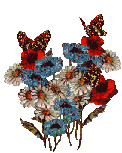 «Ах, какая красивая цветочная поляна…»
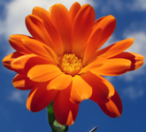 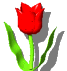 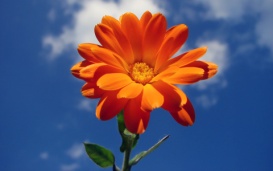 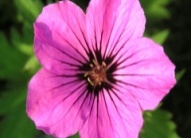 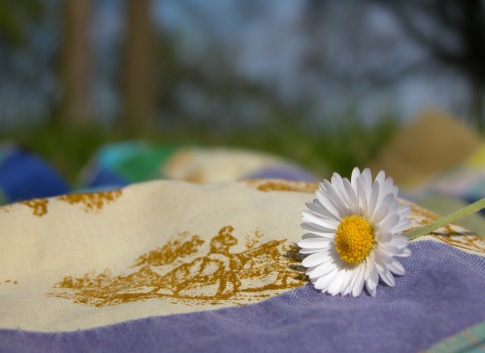 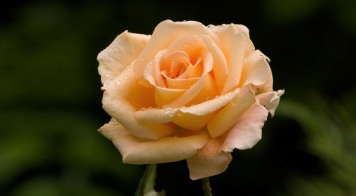 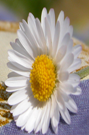 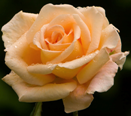 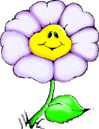 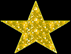 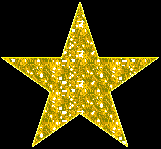 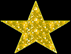 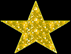 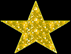 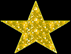 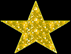 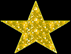 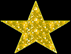 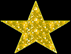 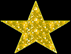 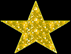 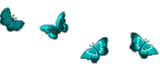 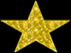 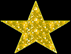 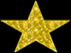 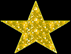 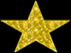 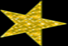 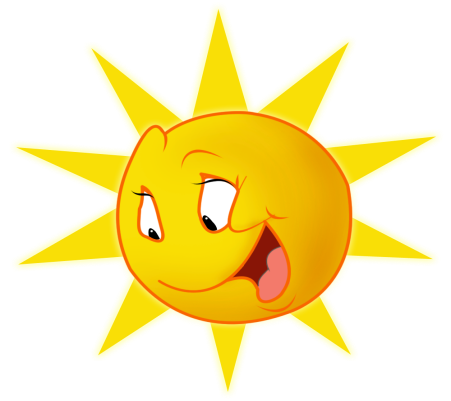 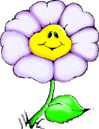 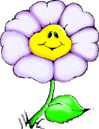 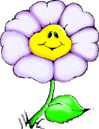 Друзья решили сделать утреннюю зарядку
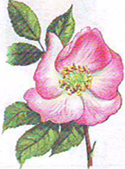 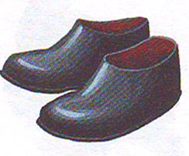 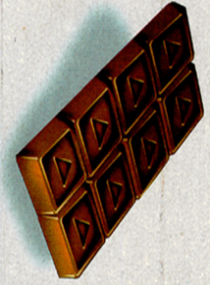 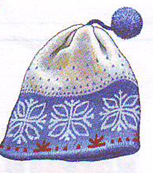 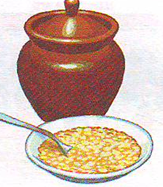 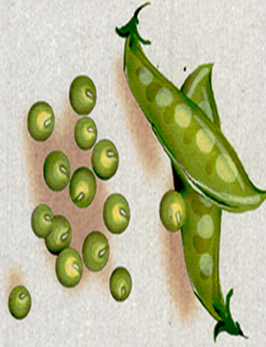 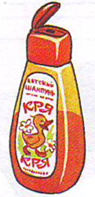 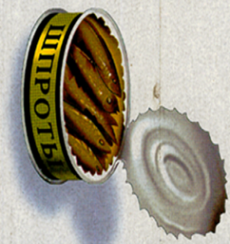 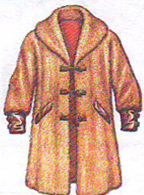 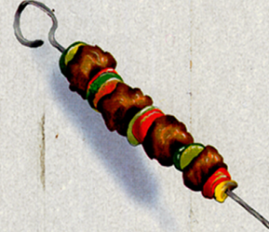 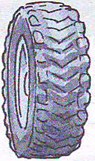 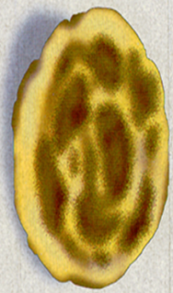 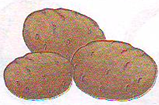 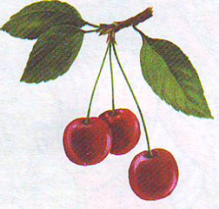 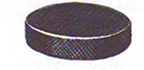 После сытного завтрака друзья продолжили свой путь…
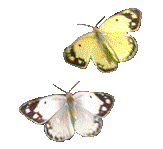 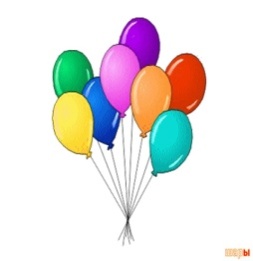 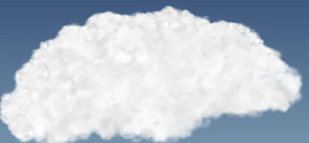 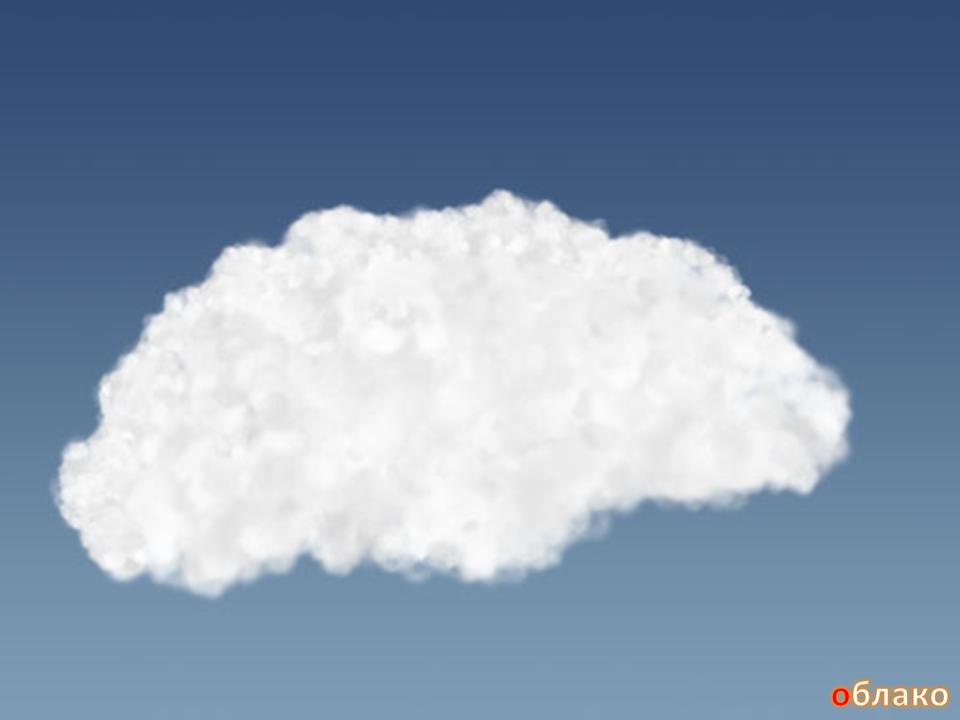 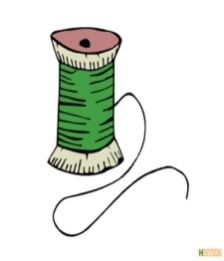 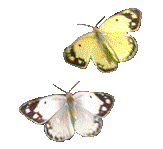 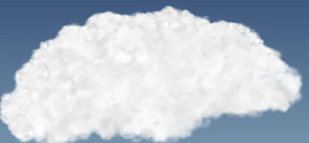 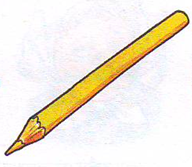 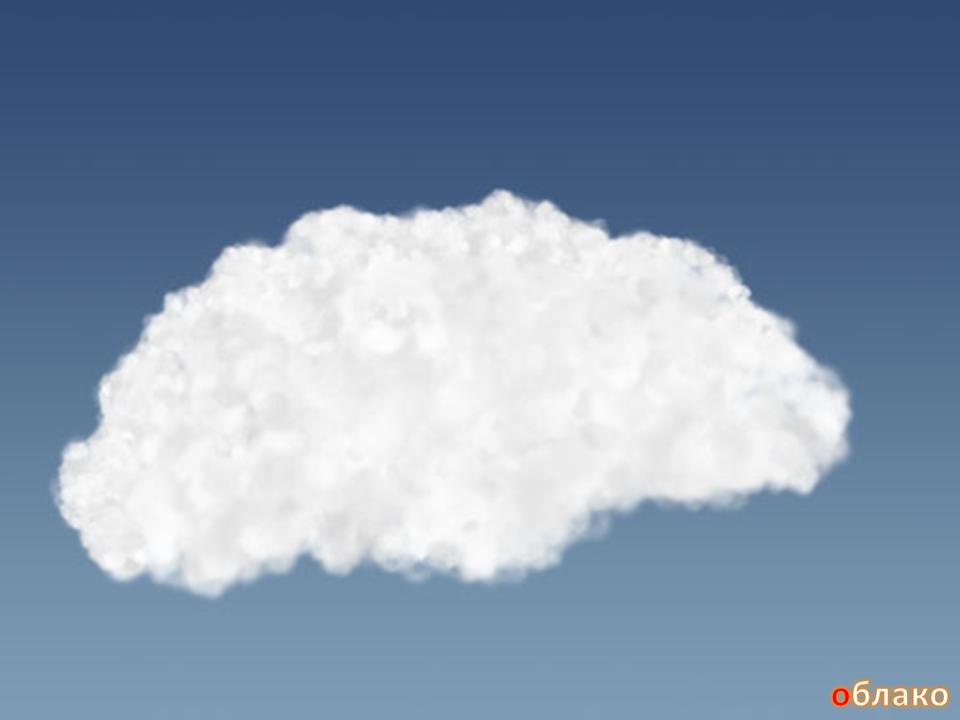 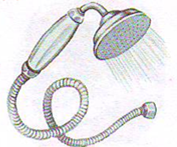 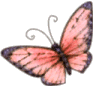 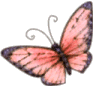 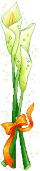 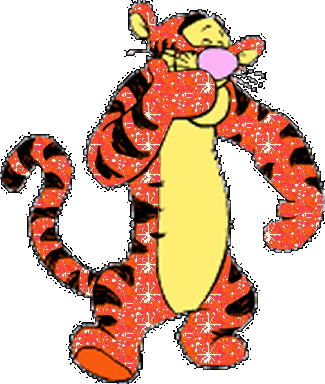 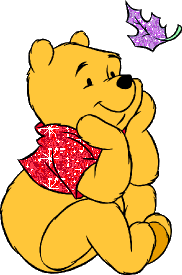